Climate services for clean energy
Llorenç Lledó(1), Albert Soret(1),  Andrea Manrique-Suñén(1), Verónica Torralba(1), Nube González-Reviriego(1), Isadora Christel(1), Francisco J. Doblas-Reyes,(1,2)
(1) Barcelona Supercomputing Center (BSC), Barcelona, Spain
 (2) Institució Catalana de Recerca i Estudis  Avançats (ICREA), Barcelona, Spain
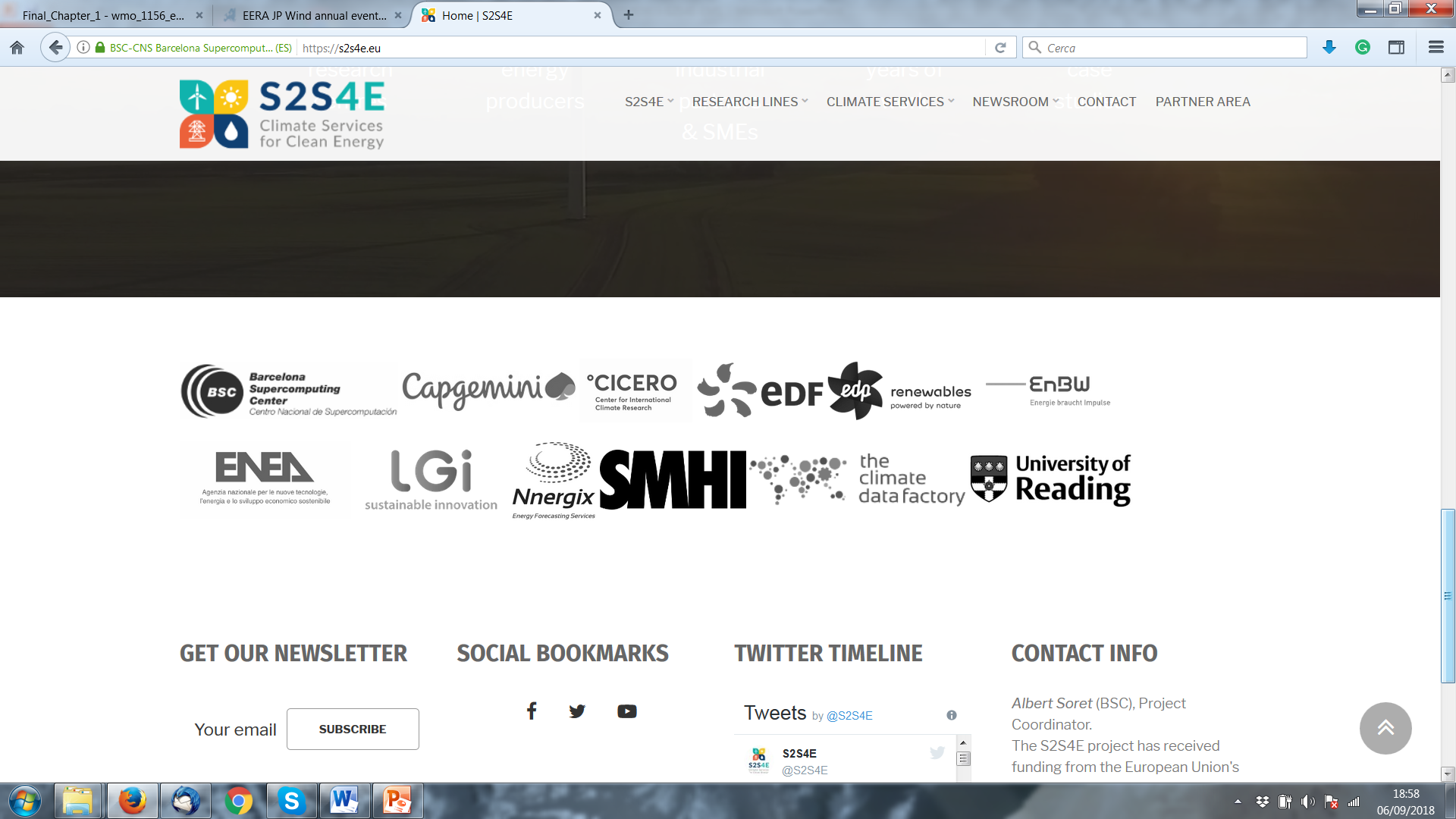 Context and motivation
Renewable energy is growing fast to decarbonize the energy system.
Both energy supply and demand are strongly influenced by atmospheric conditions and its evolution over time in terms of climate variability and climate change.
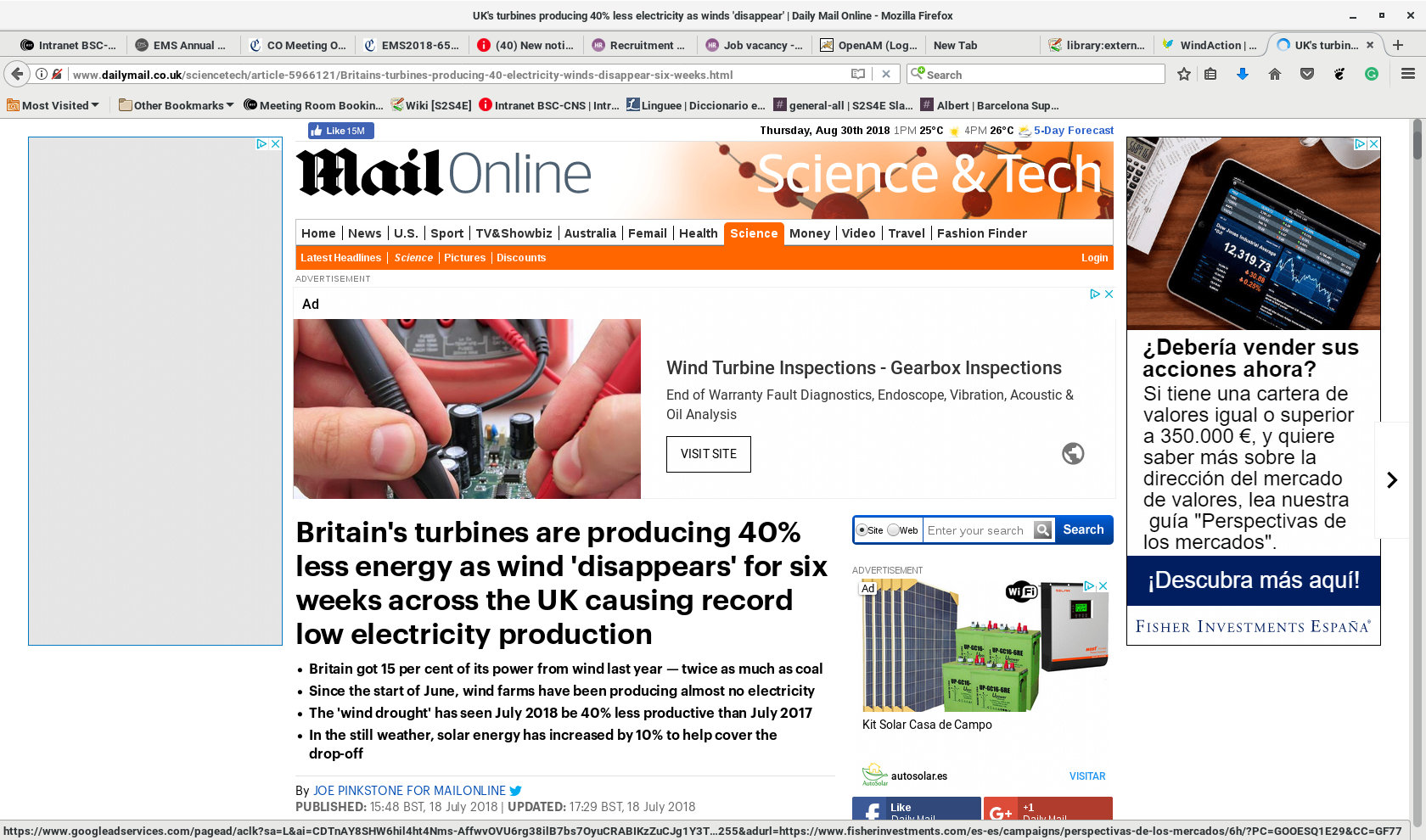 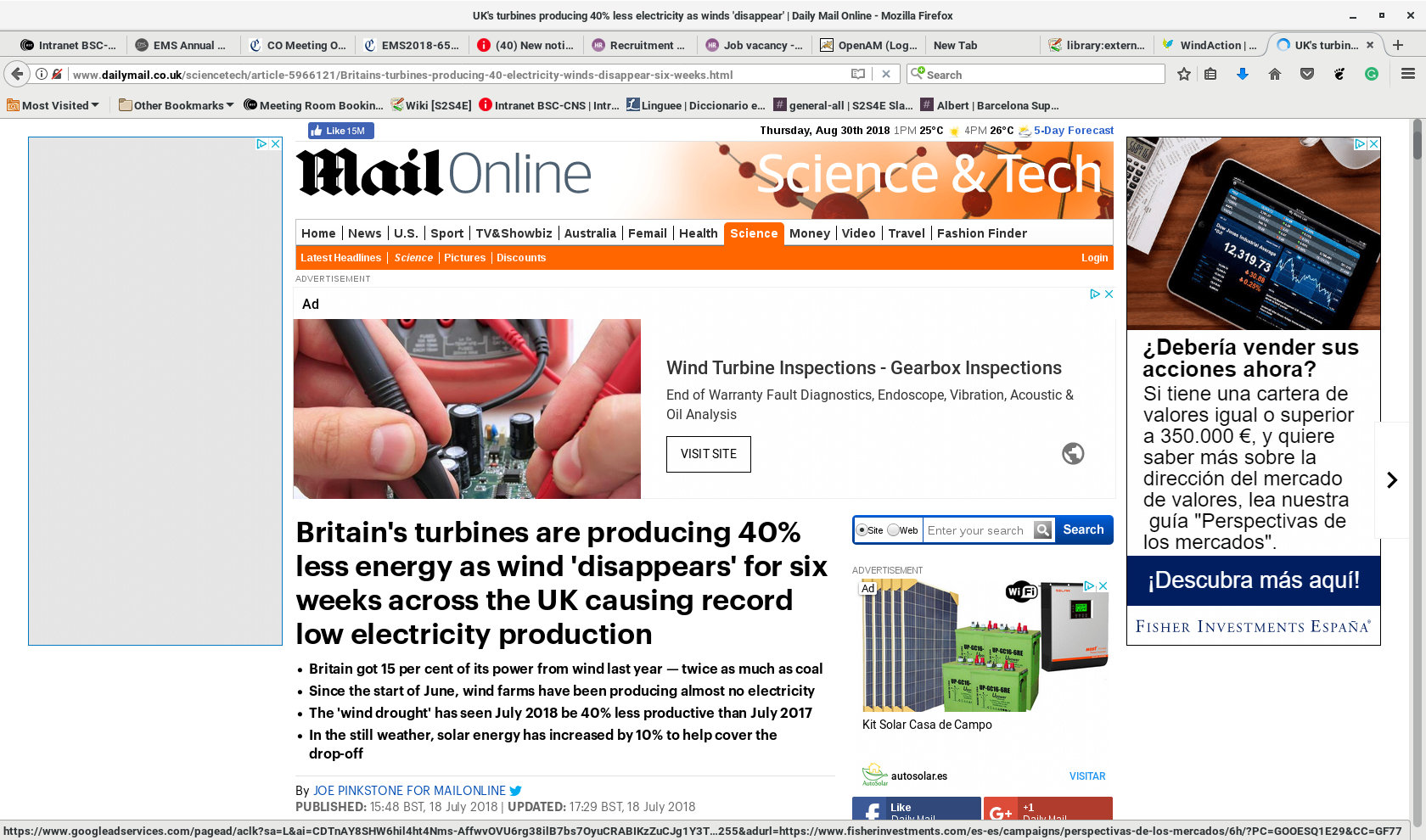 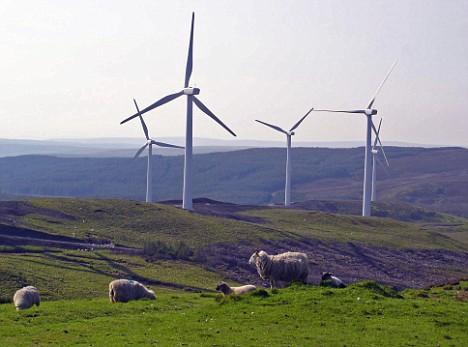 [Speaker Notes: Both energy supply and demand are strongly influenced by weather conditions and their evolution over time in terms of climate variability and climate change. The sensitivity of electricity demand to temperature is significant. While in northern Europe, cold spells during winter represent high-risk periods for the energy security of large areas (Ely et al., 2013), in southern Europe hot spells during summer are the source of high risk to the energy network stability (Pardo et al., 2002).

Despite cost competitive in many settings, renewable energy diffusion remains limited largely due to its variability. This works as a major barrier to renewable energies integration in electricity networks as knowledge of power output and demand forecasting beyond a few days remains poor.

The highest priority for the energy network operators is the balance between electricity demand and supply. Before the introduction of renewable energies, the demand was matched with base-load power plants (coal and nuclear) and generating plants that can be scheduled, usually hydroelectric and fossil-based power plants. This landscape has been changing rapidly with the integration of wind and solar energies into the energy mix over recent years. The increase has been particularly significant in wind energy which had rate of growth of 17% in 2014-2015 (GWEC, 2016), reaching near to 370 GW of installed capacity worldwide in 2014 (WWEA, 2015).This increase of renewable energy resources implies the introduction of new generation capacity that is dependent on a highly variable weather/climate (Spiecker and Weber, 2013).]
Context and motivation
The energy sector routinely uses weather forecast up to several days. 

But beyond this time horizon, past climatological records are used to estimate risks.
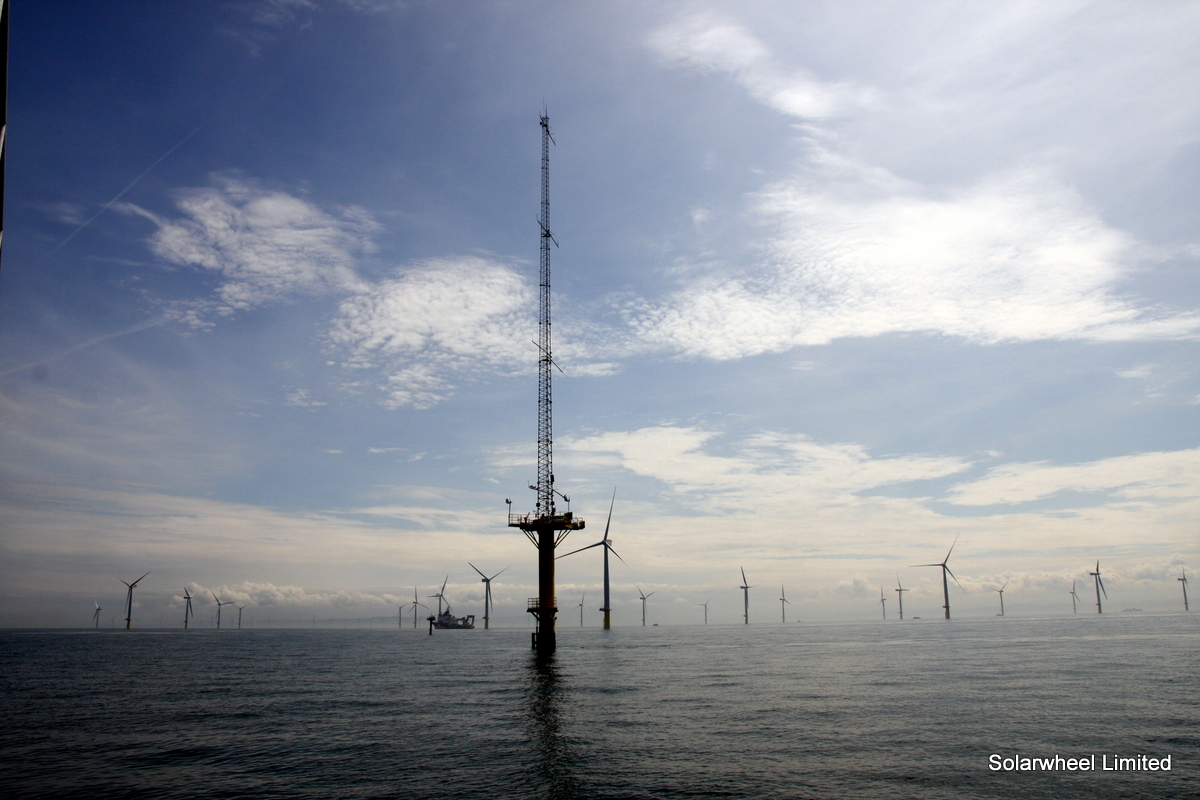 Met mast on Gwynt y Môr offshore wind farm (source: solar wheel)
Seasons
Years
Decades
Centuries
Hours
Days
Weeks
Months
DECADAL
PREDICTION
CLIMATE
PROJECTIONS
METEOROLOGICAL FORECASTS
SUBSEASONAL PREDICTION
SEASONAL PREDICTION
[Speaker Notes: While the energy sector has routinely been using weather forecasts of up to 15 days (Dubus, 2010), beyond this time horizon, climatological data (typically 30-year averages) are used. A common assumption in this method is that future conditions will be similar to past conditions. This assumption entails two inherent shortcomings. The first one is that past conditions can be highly variable, which can make them of limited use to forecast future ones. The second one is that climatology cannot predict events which have never happened before, e.g. extreme events, which can be particularly harmful and whose prediction is of special interest for stakeholders. Our knowledge of climatology is based on a finite sample of past events. This sample is limited in time, and doesn’t need to be fully representative of what can happen. Moreover, a climatological approach does not take into account changes in atmospheric dynamics, such as those caused by climate change. Climate change may render past conditions useless for predicting future events, as they may no longer be reproduced.]
S2S4E objective
Objective
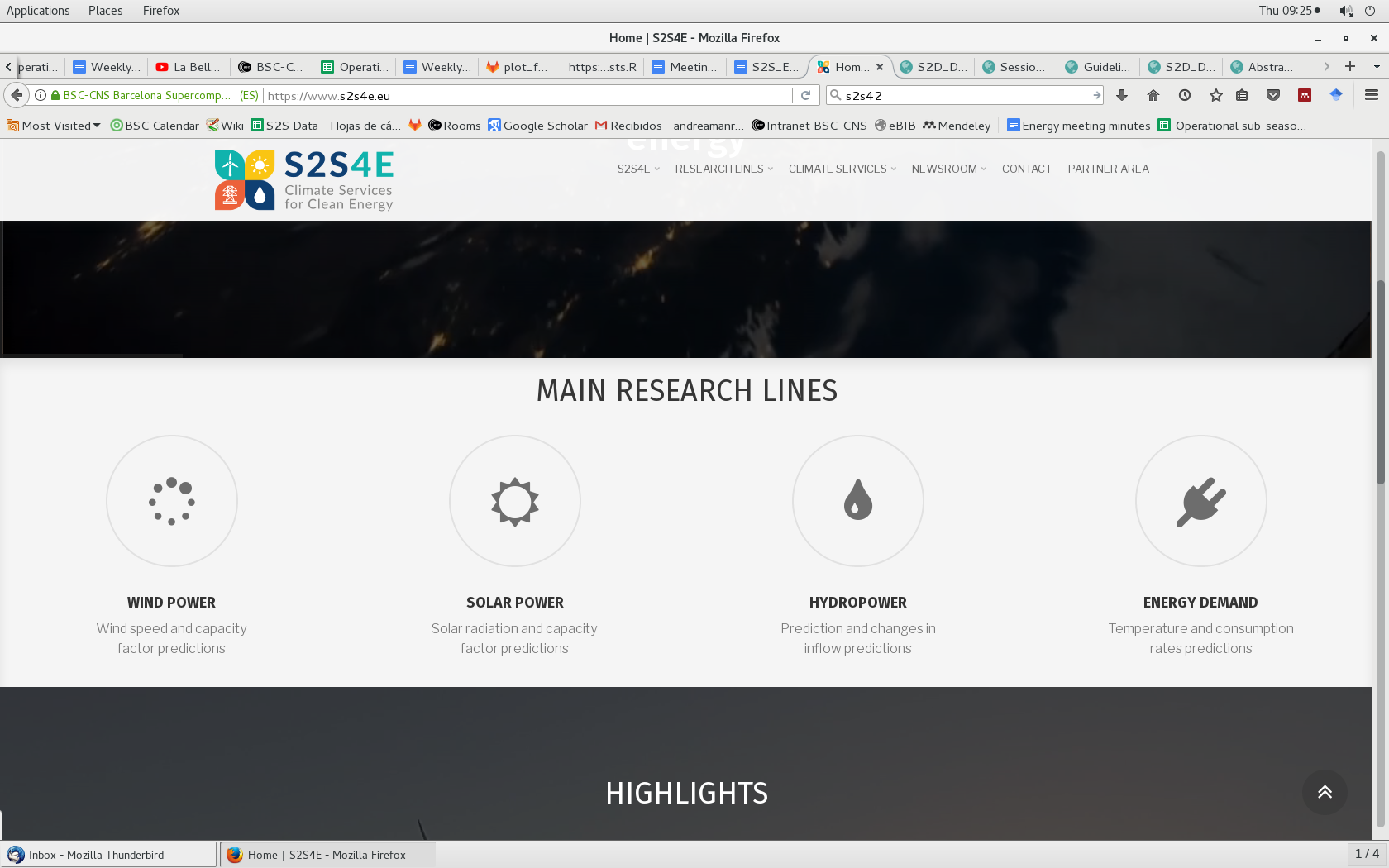 Offer an innovative service that improves RE variability management by:

developing new research methods and exploring the frontiers of atmospheric predictions for the upcoming weeks and months. 

co-designing a Decision Support Tool (DST) that for the first time integrates sub-seasonal to seasonal (S2S) climate predictions to inform RE generation and electricity demand.
Applications
O&M teams:
plan maintenance tasks
TSO:
guarantee  supply and demand balance
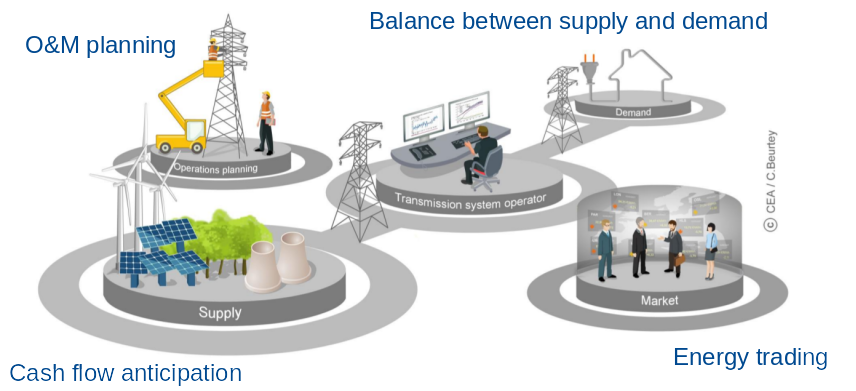 Energy traders:
forecast electricity prices
Plant owners:
anticipate revenues and cash flow
Challenges and opportunities
Components of the Earth System
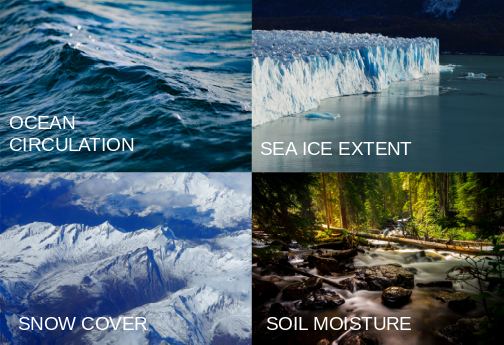 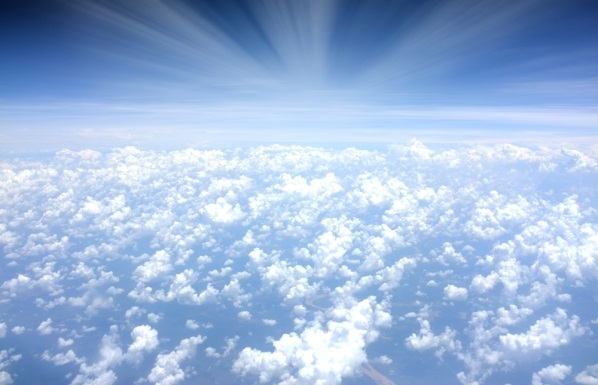 ATMOSPHERE
S2S Forecast ranges and skill
Predictability sources:
Skill estimates:
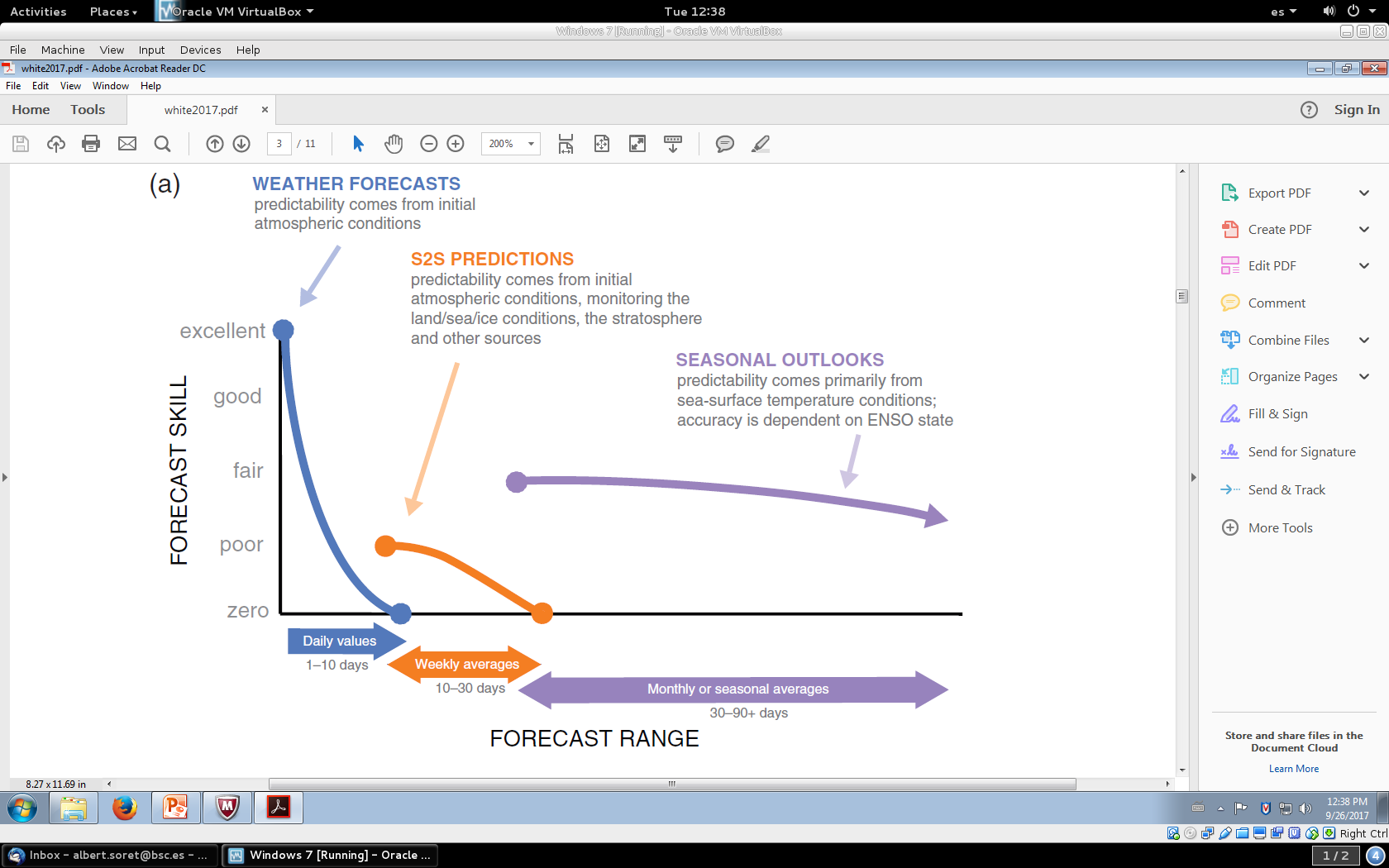 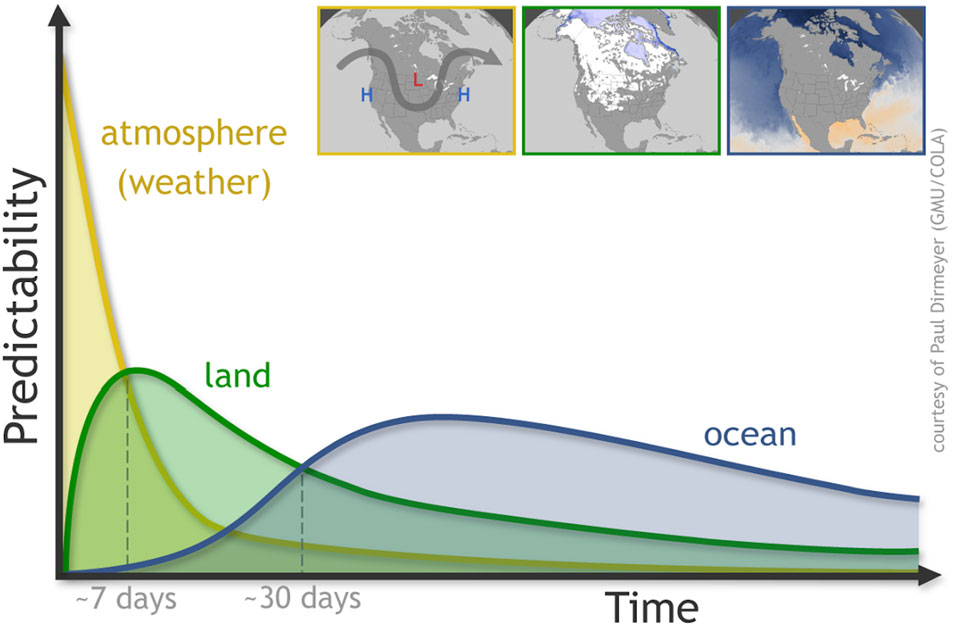 (Source: Mariotti et al. 2018 )
(Source: White et al., 2017 )
From data to information
and to service
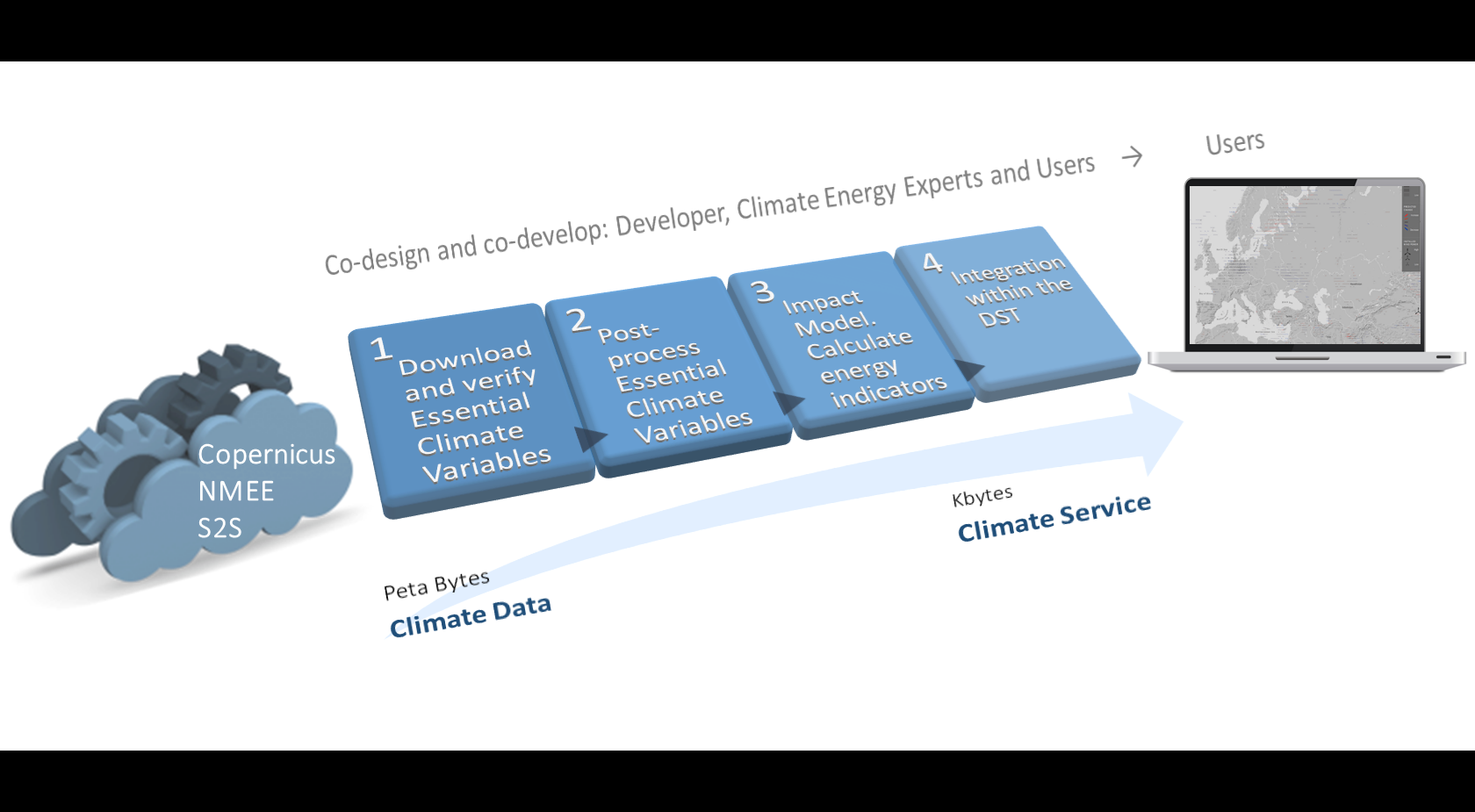 Climate services
User: How much energy will I produce next month?
Scientist: Bias adjustment, skill assessment, probabilistic information, etc.
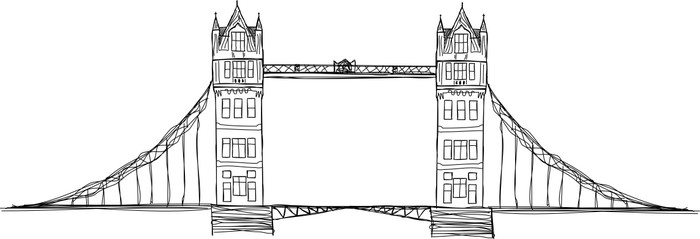 [Speaker Notes: Climate predictions (Figure 1) including both sub-seasonal (up to one month) and seasonal predictions (for the forthcoming months) have witnessed considerable improvements in the last decade demonstrating that probabilistic forecasting can inform better decision making at some temporal scales and regions (Alessandri et al., 2011, Doblas-Reyes et al., 2013). However, despite this improvement, climate predictions come with a new set of challenges for users: information is often un-tailored and hard to understand or apply in a decision-making context. Further research is needed to broaden our knowledge of the predictability and usability of S2S predictions and the requirements of energy companies and transmission system operators.]
Decision Support Tool
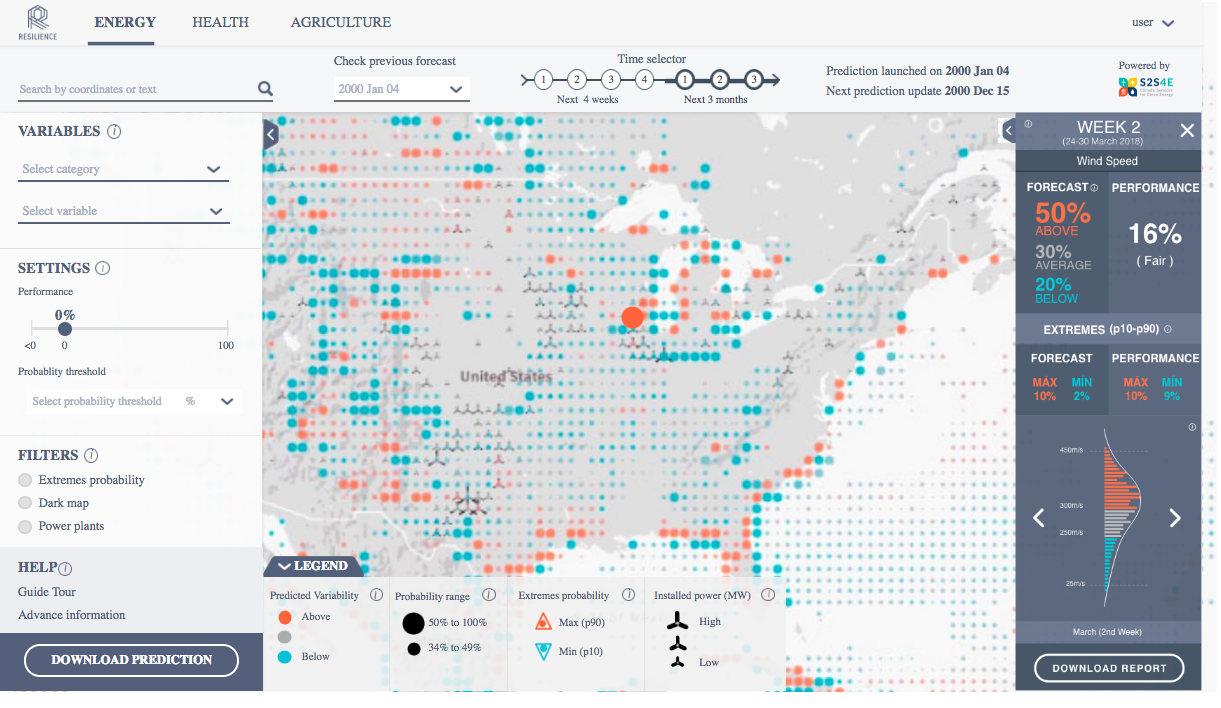 http://www.bsc.es/ess/resilience/map.html
Methodology and first results
First year results
Evaluation of 5 reanalyses: climatology, trends and interannual variability in 4 ECVs (wind, t2m, precipitation & solar radiation).

Impact of climate variability on RE generation and demand (see poster PA11D-0819)

8 case studies
Case study 6
US wind drought - JFM 2015 
Seasonal forecasts
Wind anomaly Q1 2015
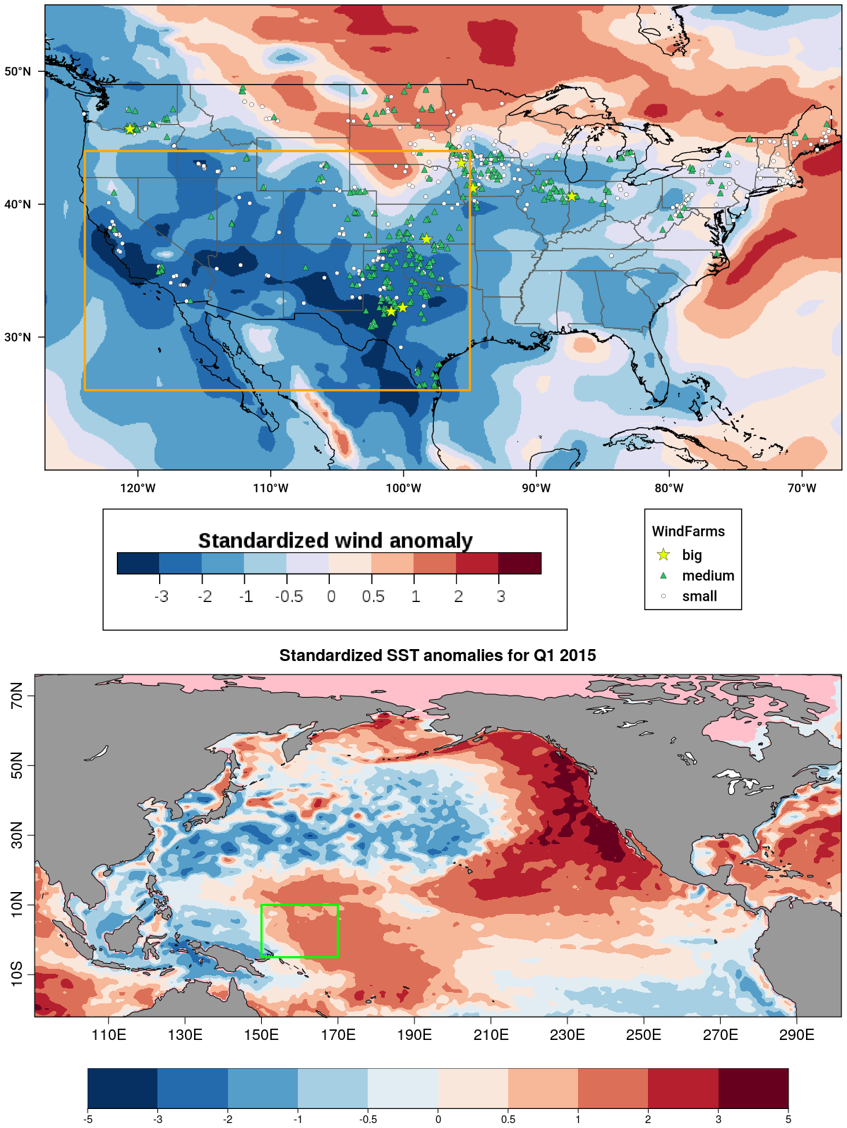 Event impacts
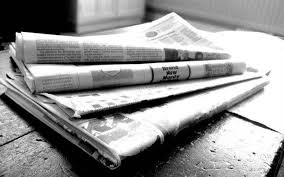 “US clean energy suffers from lack of wind” 
Financial Times, September 2015.
“El Niño Buffers U.S. Wind Power Dreams” 
Wall Street Daily, September 2015.
“El Niño blowing down wind projections in US”
Fierce Energy, July 2015.
“We never anticipated a drop-off in the wind resource as we have witnessed over the past six months”
David Crane, RNG, September 2015.
Widespread and extended in time
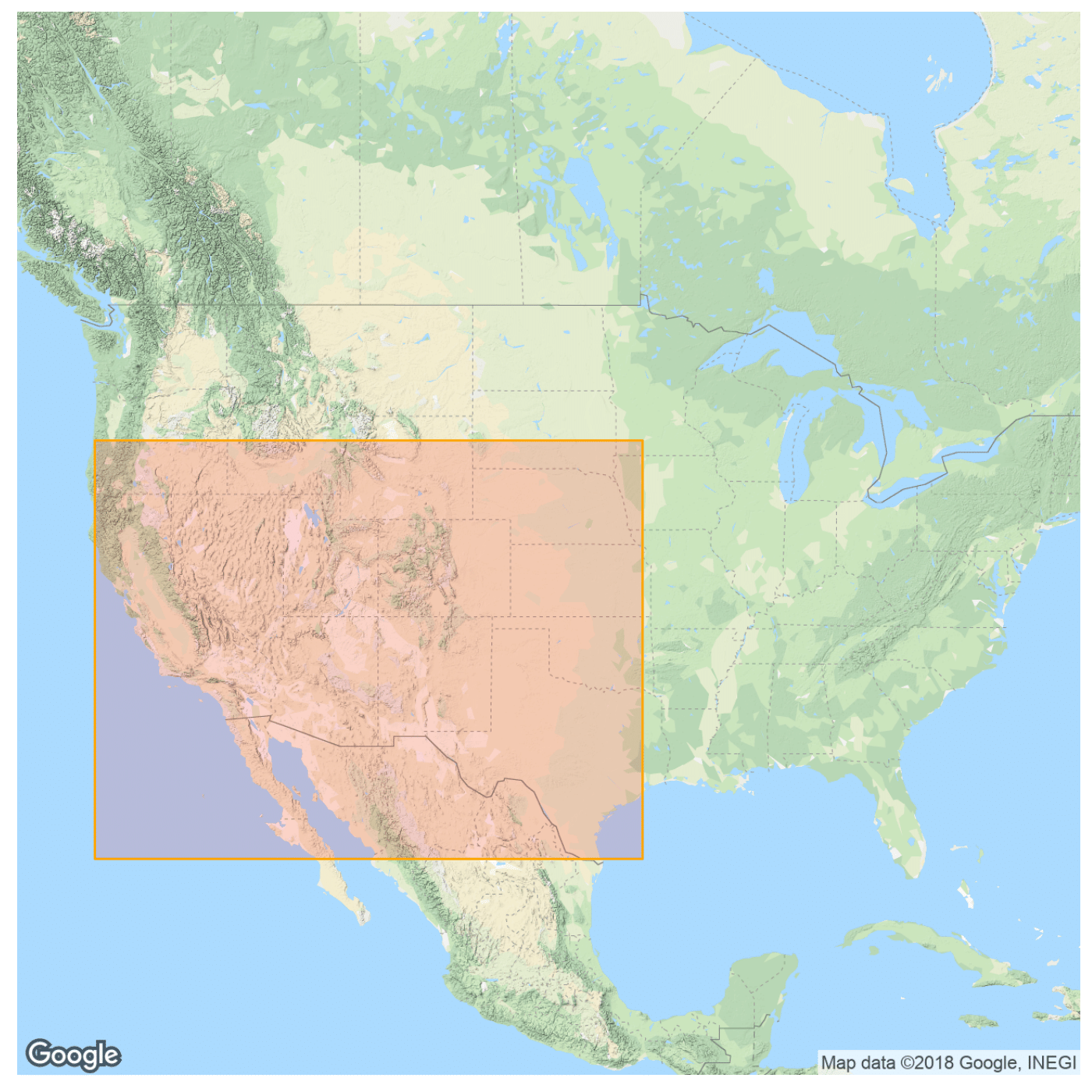 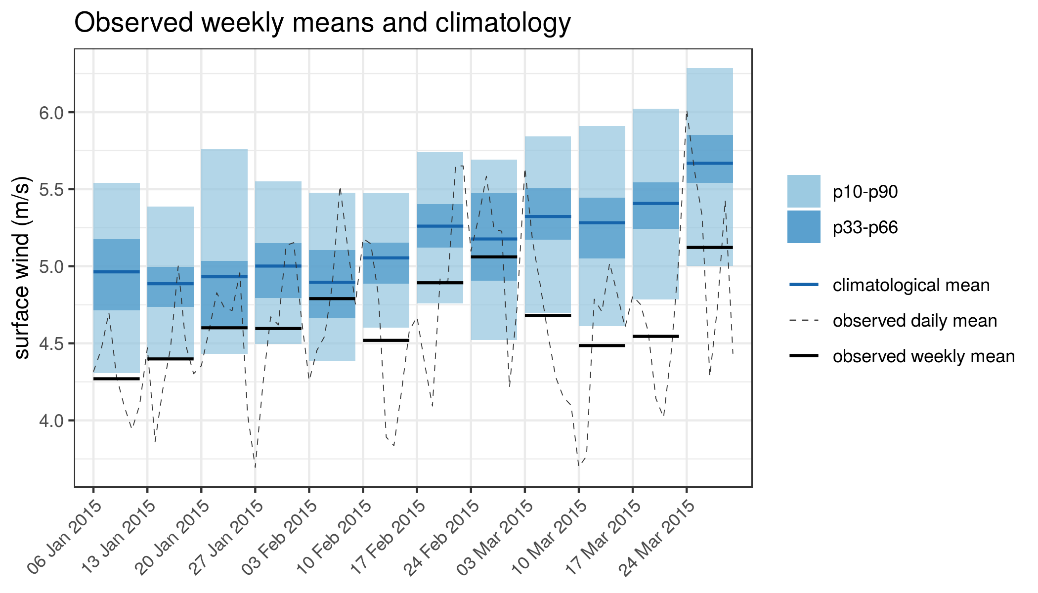 Fcsts available 3 to 1 months ahead
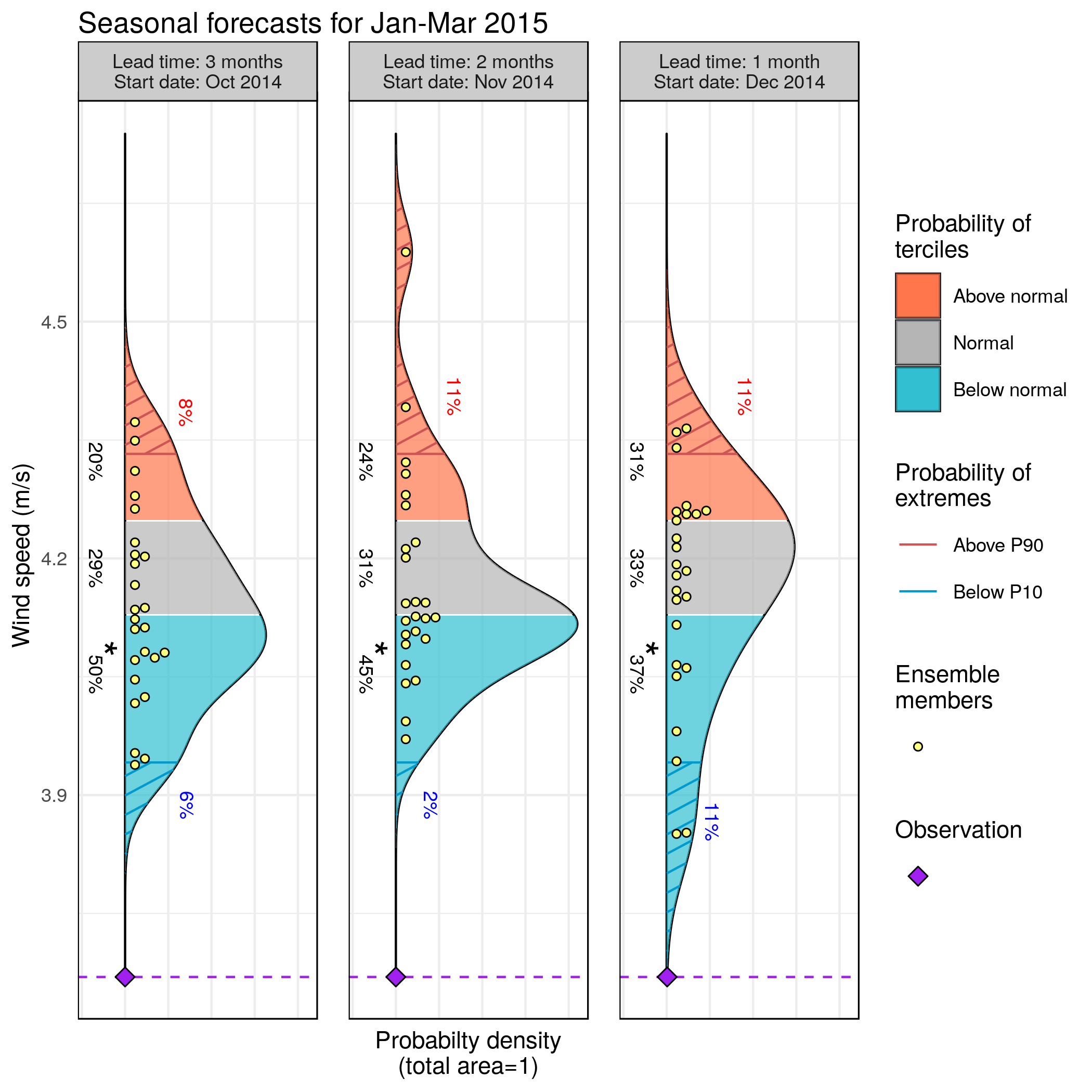 Associated Skill Scores
Which decisions would you make in view of those forecasts?
System: ECMWF SEAS5
Reanalysis: ERA-Interim
Bias adjustment: calibration
Hindcast: 1993-2015
Why this happened?
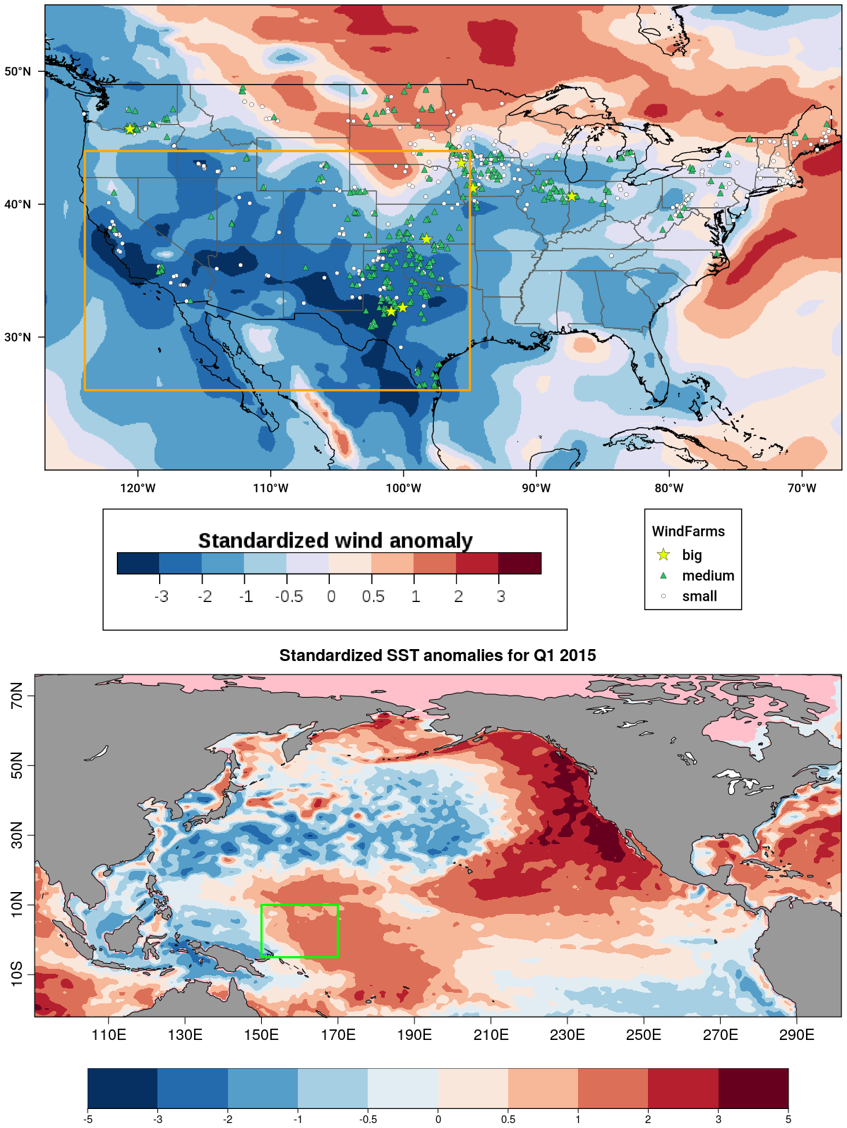 ENSO and NPM state
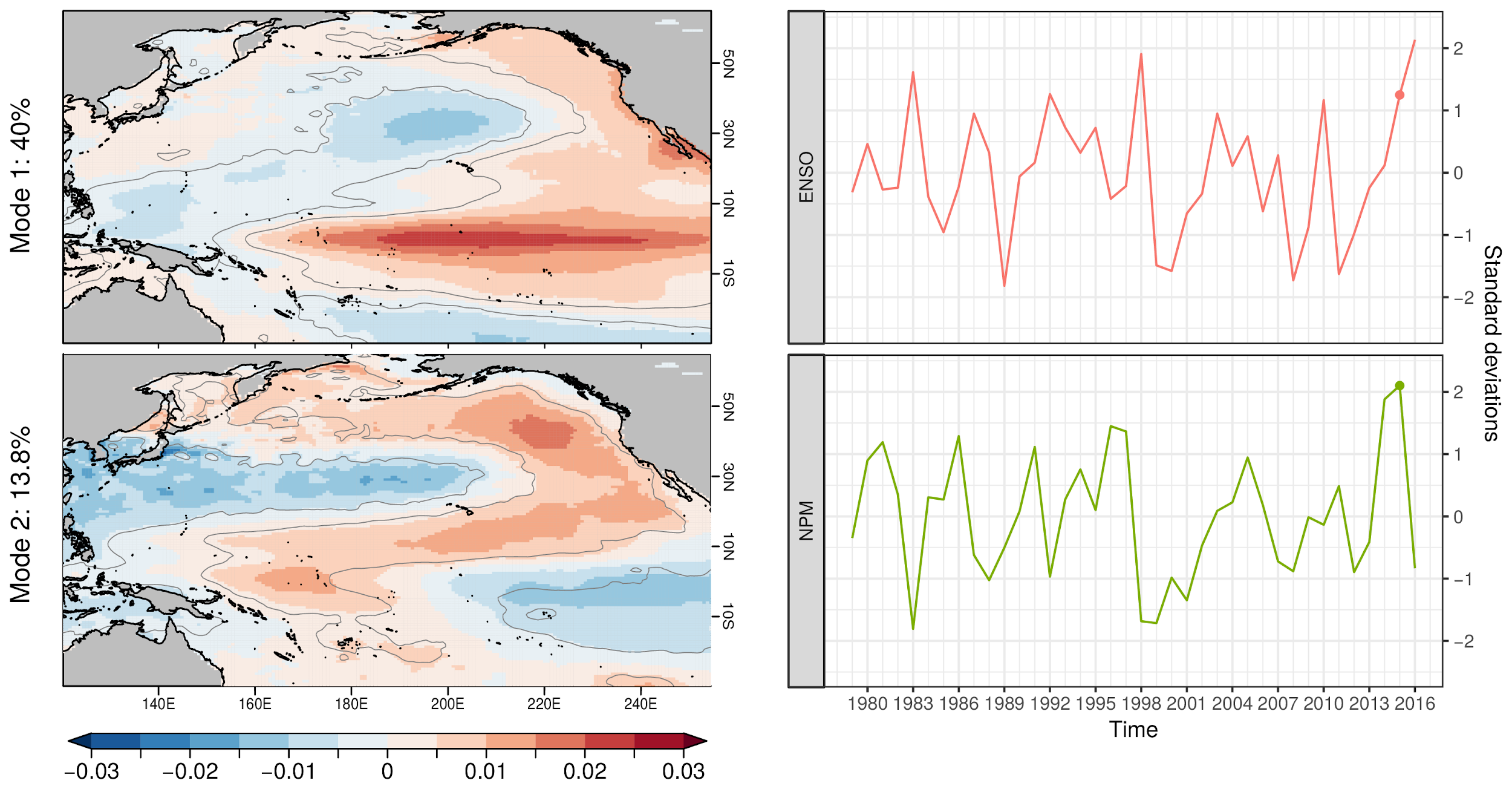 Lledó et al., 2018: Investigating the effects of Pacific sea surface temperatures on the wind drought of 2015 over the United States.
Case study 3
Heat wave and wind drought in Spain - Sep 2016
Subseasonal forecasts
Heat wave and wind drought in Spain. Sep 2016
A hot spell over Europe created a combination of:
large increase in electricity demand 
lower than usual hydro and wind power generation
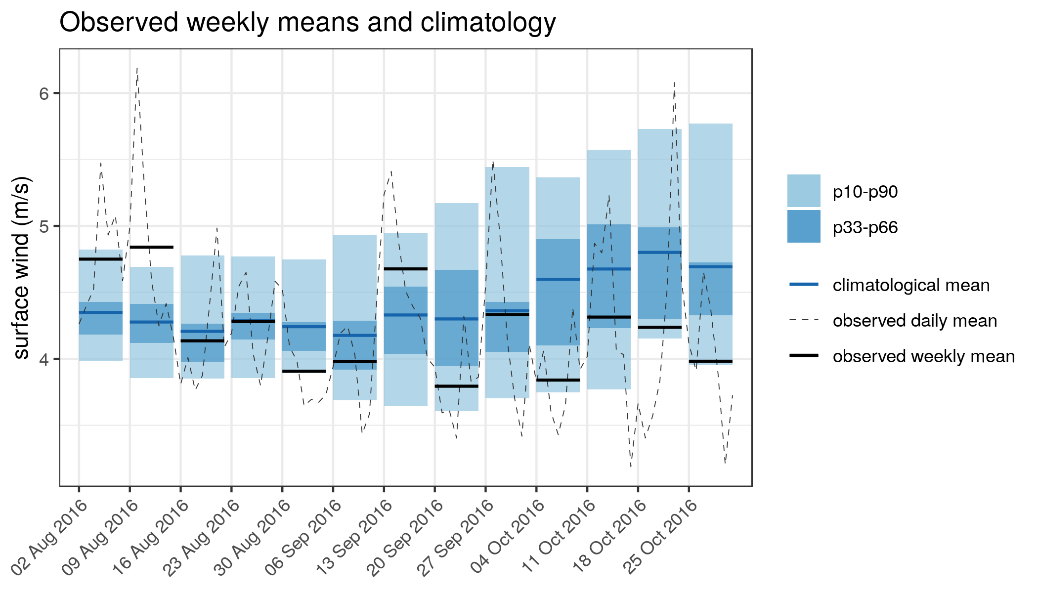 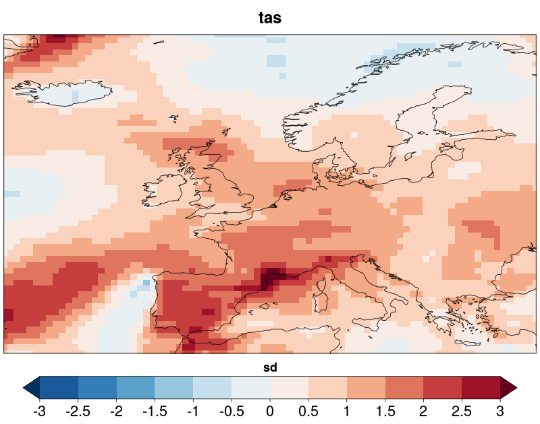 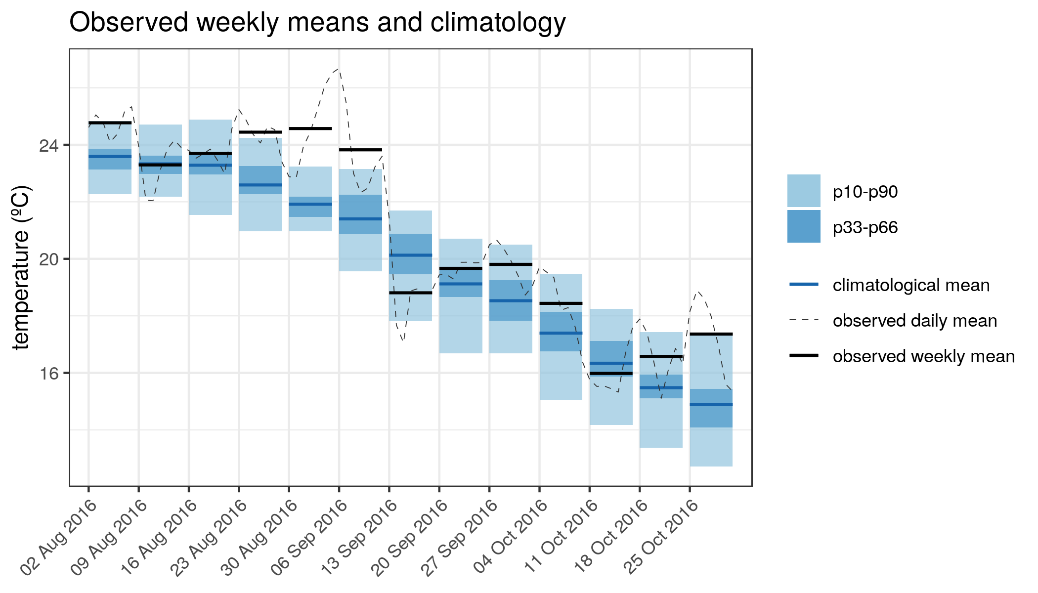 Surface wind and temperature anomalies for the week 30/08/2016-5/09/2016. ERA-Interim with respect to climatology (1981-2017)
Wind speed forecasts
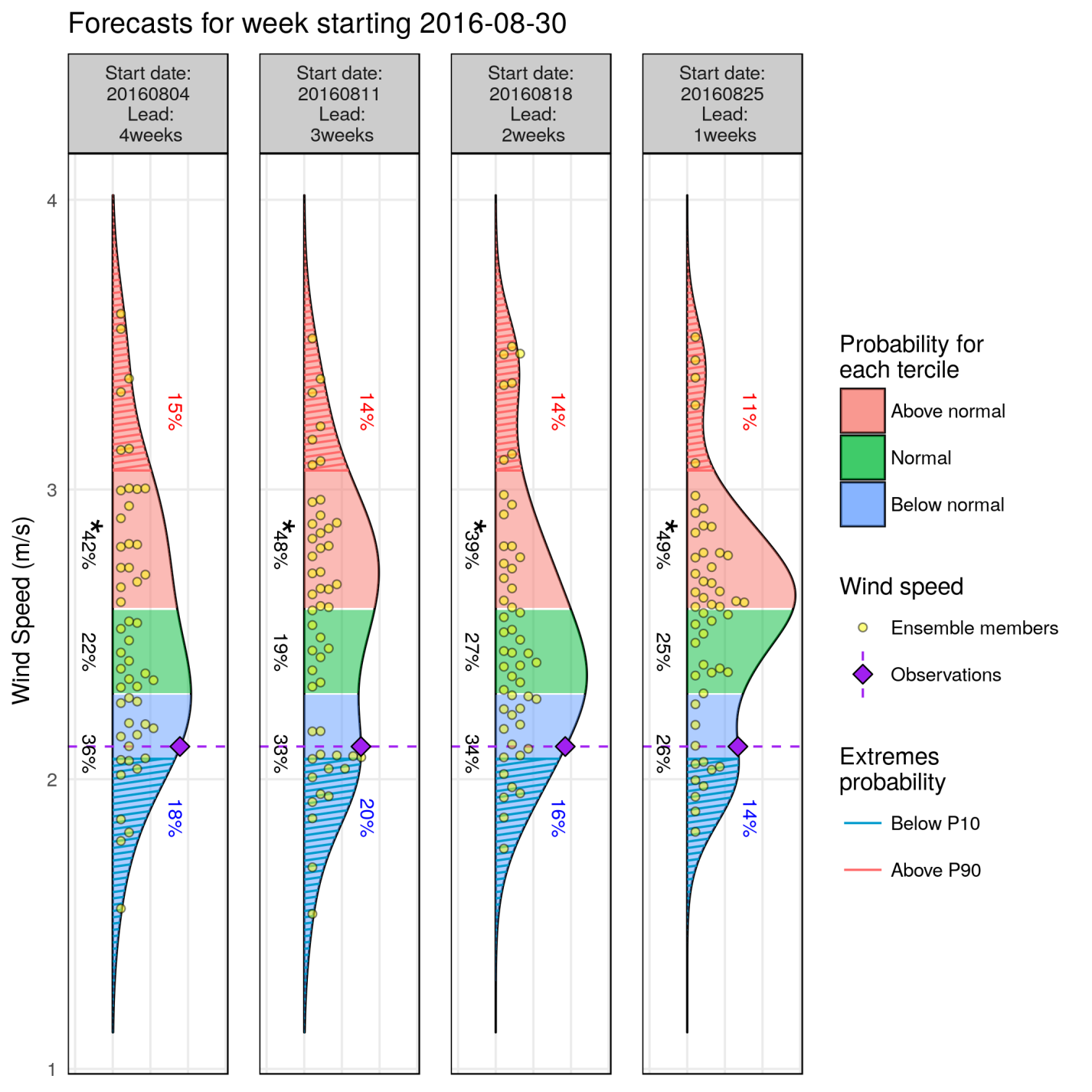 fairRPSS:       -0.01             -0.02             0.02             0.09
System: ECMWF monthly prediction system
Reanalysis: ERA-Interim
Bias adjusted –calibrated
Hindcast: 1996-2015
Lat= 40.5 N/Lon = 358.5 E
Temperature forecasts:
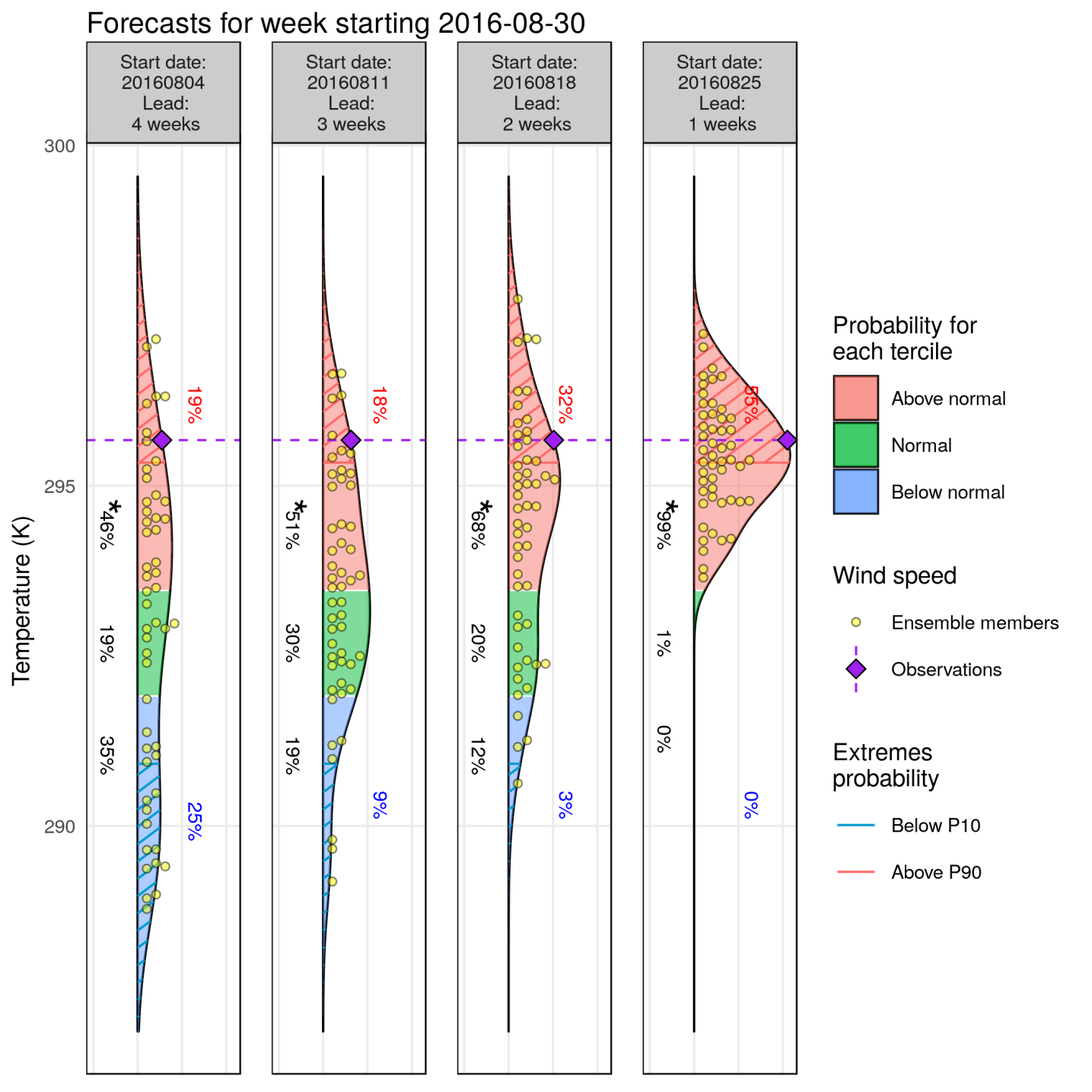 fairRPSS:        0.05               0.05              0.03              0.42
System: ECMWF monthly prediction system
Reanalysis: ERA-Interim
Bias adjusted –calibrated
Hindcast: 1996-2015
Lat= 40.5 N/Lon = 358.5 E
Final remarks
Climate prediction systems have improved in the last decade. Lets promote their usage for specific applications!
There is a long way between climate data and services
Case studies help scientists and users close the gap

   Future work 
Improve skill through multi-model ensembles
Improve skill through large-scale teleconnection patterns and weather regimes
Llorenç Lledó: llledo@bsc.es                          www.s2s4e.eu
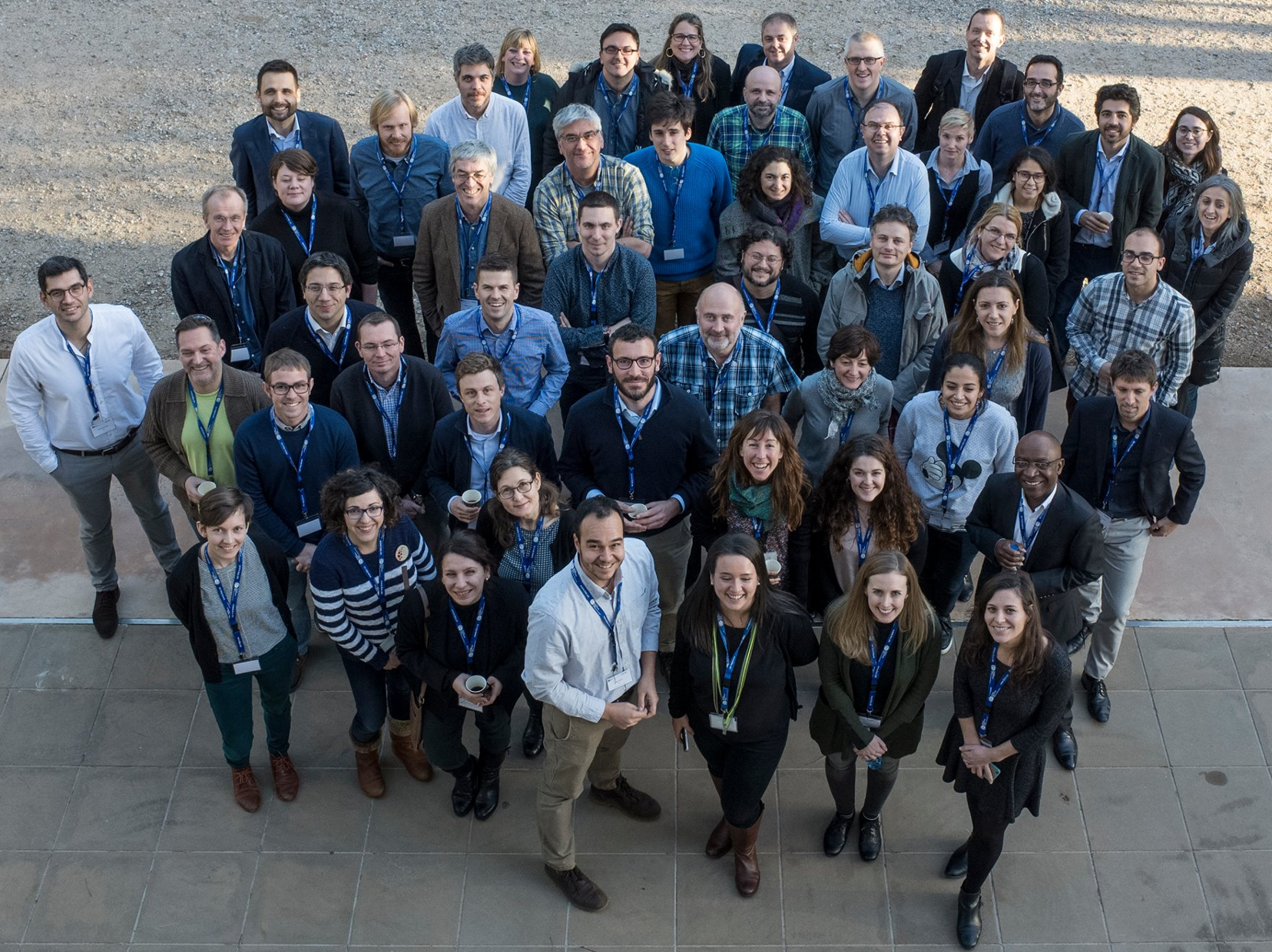